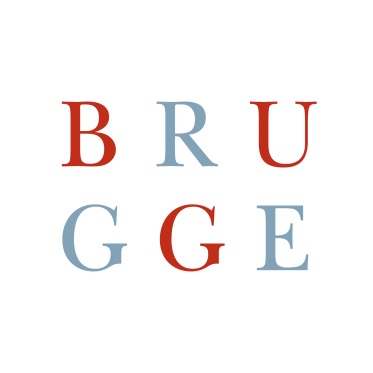 INFO MARKT
HERAANLEG bloemenwijk 

Toelichting door Maarten Vansteenhuyse
Afdelingshoofd Openbaar Domein
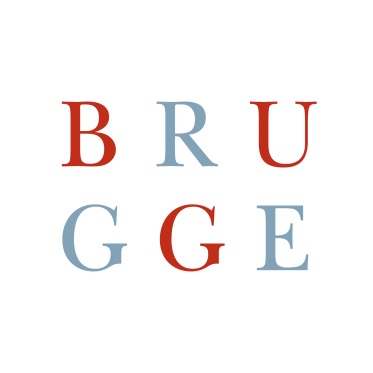 Situering project 

De heraanleg omvat volgende straten: 
Begoniastraat
Hortensiastraat
Jasmijnstraat
Pioenstraat
Tulpenstraat
Rozenstraat
Irisstraat
Kleine kerkhofstraat (stukje van Rozenstraat tot kruispunt Sint-Katarinastraat
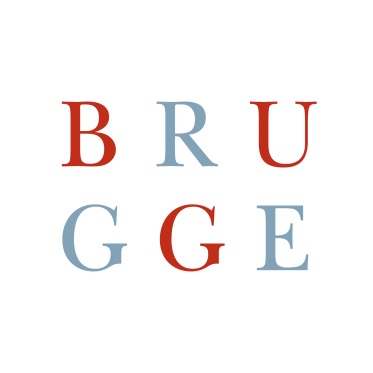 Situering project
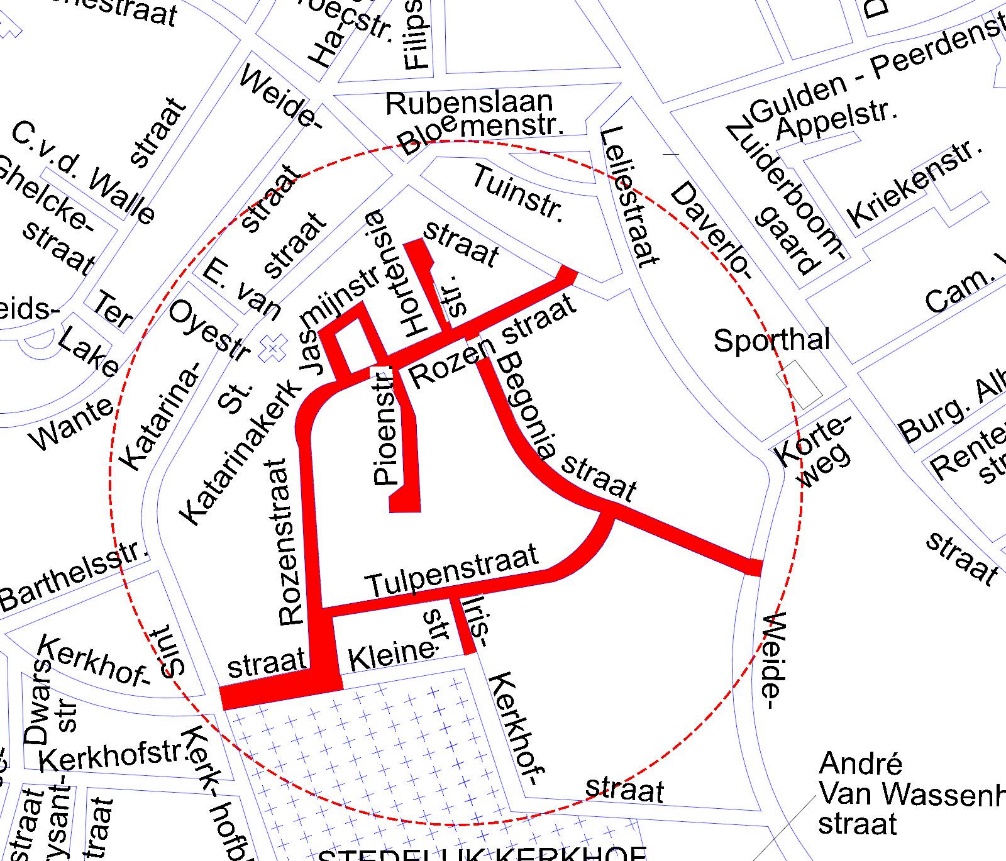 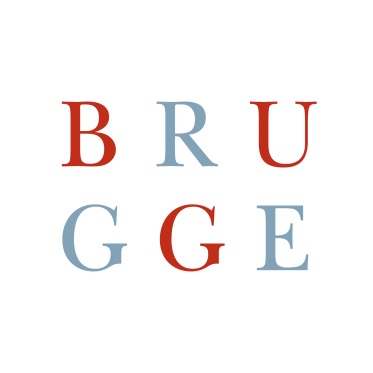 Heraanleg: wat verandert er
Rijweg wordt smaller
Asverschuiving in de Rozenstraat en Begoniastraat
Verkeersplateaus in de Rozenstraat, Tulpenstraat en Begoniastraat
Voetpaden 1,4 meter tot 2 meter
Hortensiastraat, Jasmijnstraat, Pioenstraat en Irisstraat worden ingericht als woonerf
Maximaal behoud van parkeerplaatsen
Parkeerzones woonerf + stukje Kleine Kerkhofstraat worden aangelegd in grasdallen om waterinfiltratie mogelijk te maken
Meer bomen, juiste boom op de juiste plaats
Speciale beplantingen naar de naam van de desbetreffende straten
Gescheiden rioleringsstelsel + aanleg van 2 regenwaterputten voor planten en bomen water te geven
…
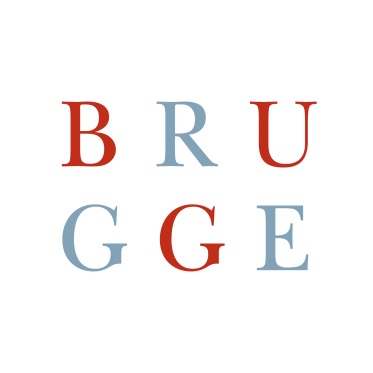 Heraanleg: gescheiden riolering
De Stad biedt een gescheiden stelsel aan tot aan de rooilijn.

De particulieren dienen af te koppelen. De stad zal een aannemer ter beschikking stellen en deze kosten op zich nemen.
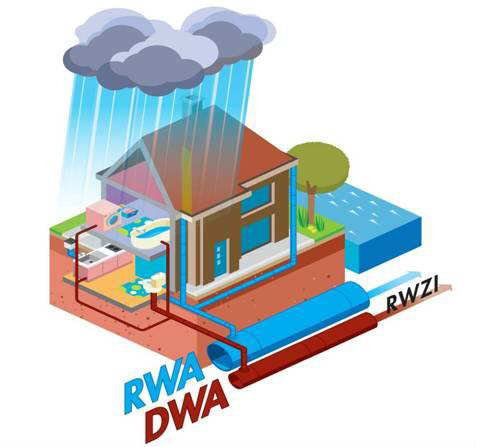 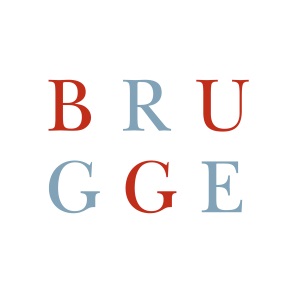 Bomen en onderbeplanting

 
Kleine bomen		              Lentebloei of intense herfstkleur
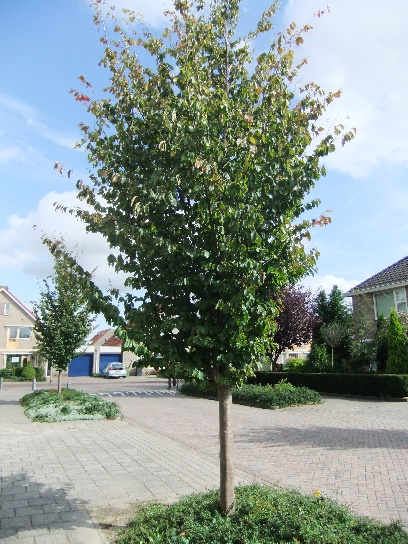 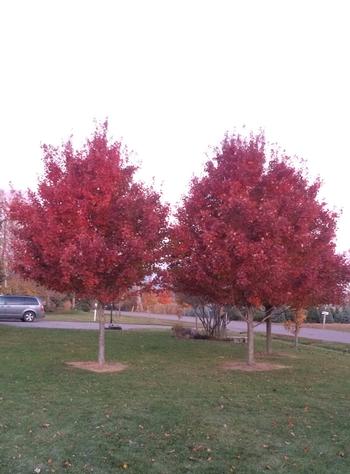 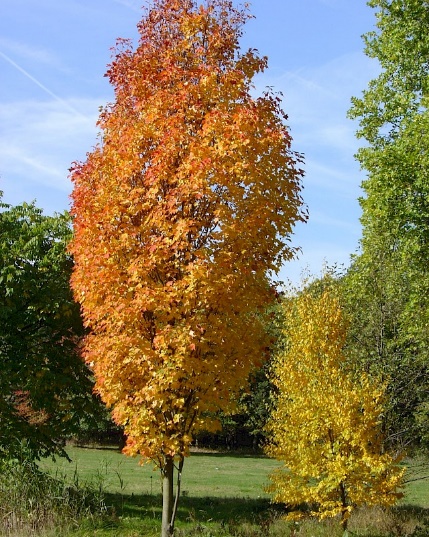 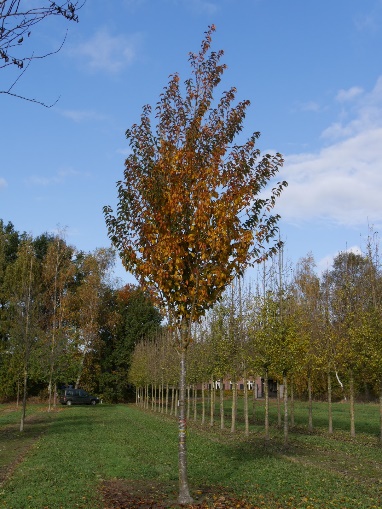 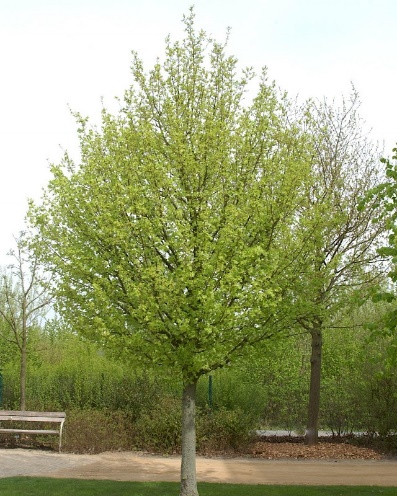 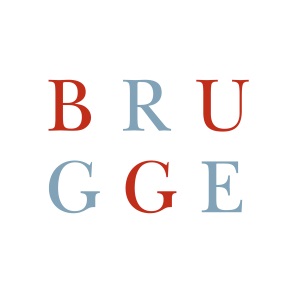 Bomen en onderbeplanting

 
Grote plantvakken	Bloeirijke kleine heesters en vaste planten
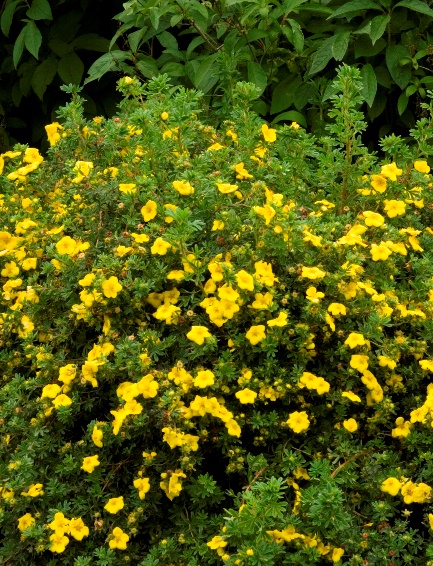 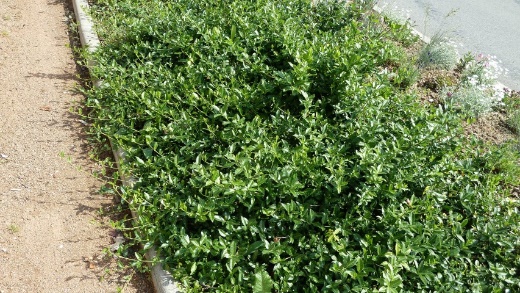 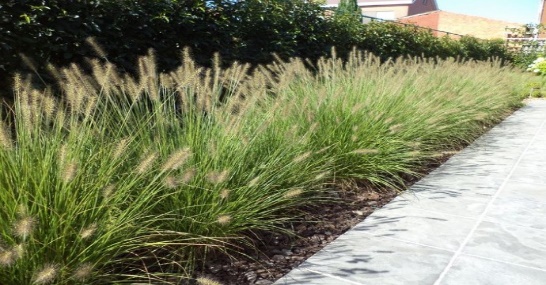 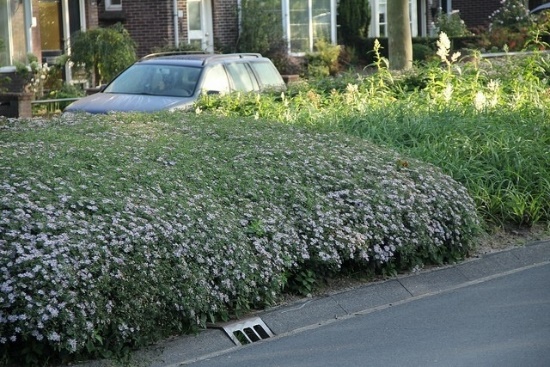 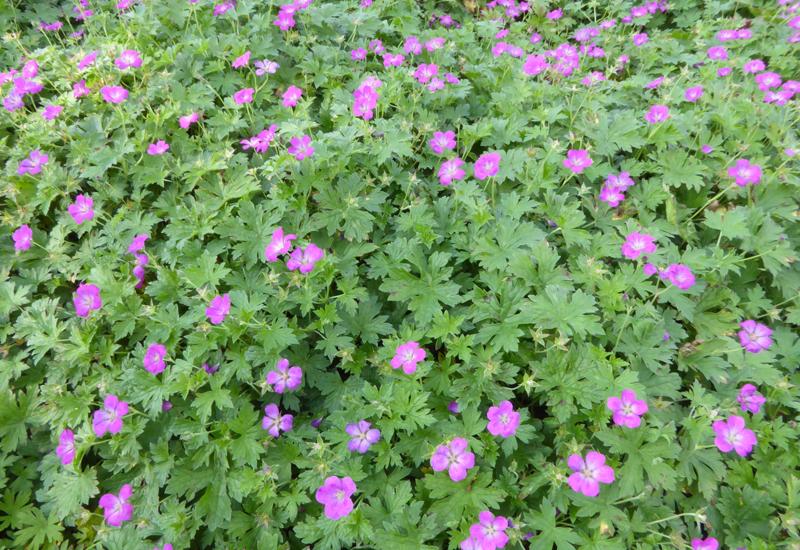 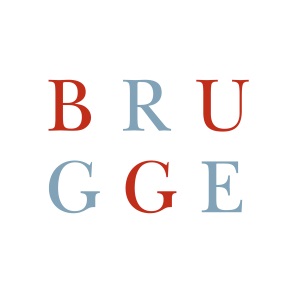 Fasering / Timing


mei 2020: communicatie van het definitief ontwerp

Najaar 2020: aanbesteding

Voorjaar 2021: uitvoering 1ste fase
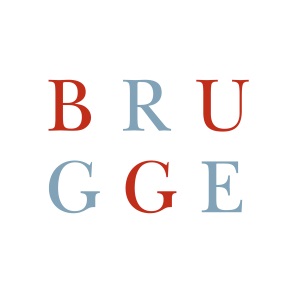 3D voorstelling heraanleg Bloemenwijk
De 3D voorstelling is maar voorradig ten vroegste half mei.
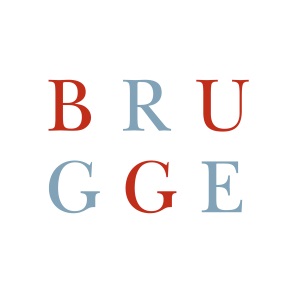 Procedure
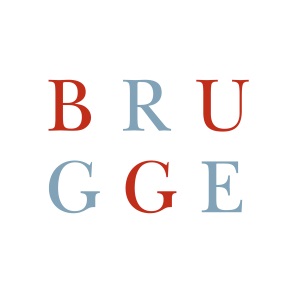 Meer info?
Projectpagina: www.brugge.be/bloemenwijk

Brochures/filmpje gescheiden rioleringsstelsel Farys

Online vragenformulier 

Aanvragen online 
fietskluizen
geveltuintjes
peter- en meterschap plantvakken
laadpalen

Nog vragen? communicatie@brugge.beVermeld het project Bloemenwijk in het onderwerp
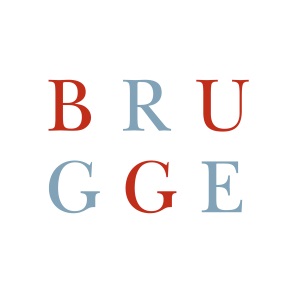 Bedankt voor uw aandacht